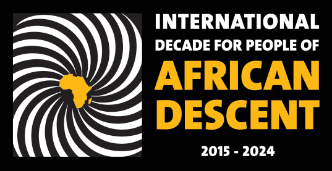 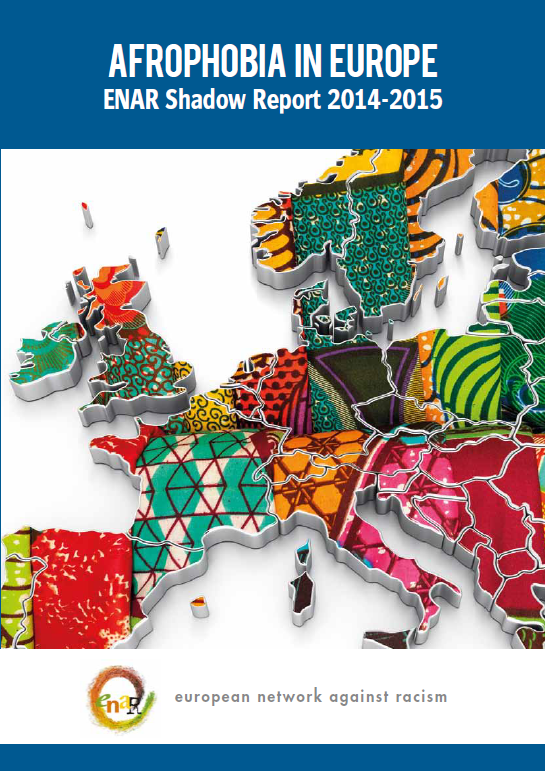 Justice for People of African Descent in Europe


Momodou Jallow MP (Sweden)

 Pan African Movement for Justice
European Network Against Racism (ENAR)
http://www.enar-eu.org/